"9 идей для пальчиковой гимнастики"
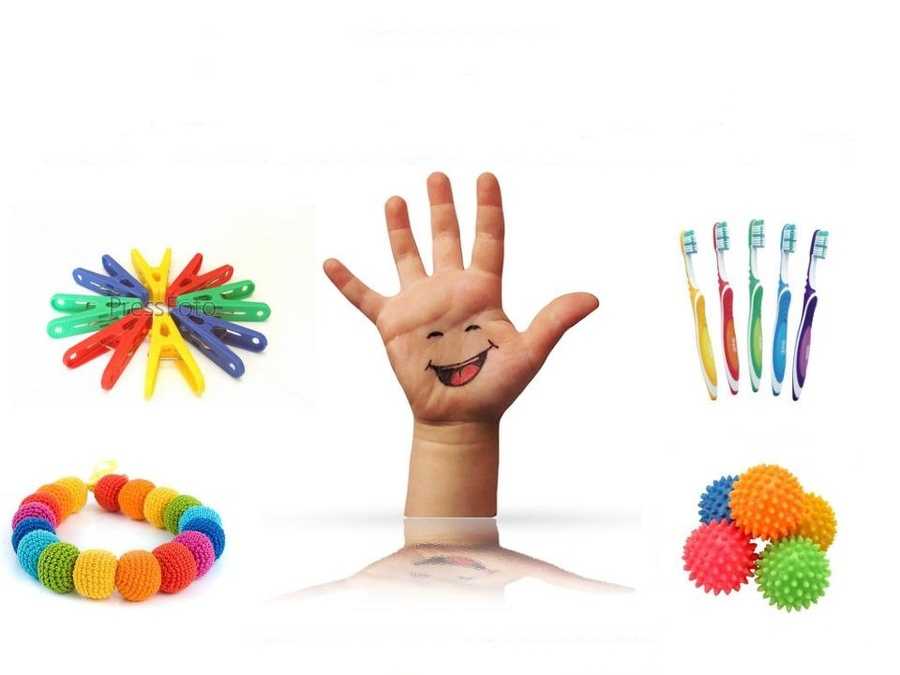 Учитель-логопед   МБОУ ОШ№ 2 Франк Елена Витальевна
1. Счётные палочки.
Выкладывая геометрические фигуры, можно познакомить ребёнка с их названиями. Составляя узоры, можно пересчитывать палочки, тем самым готовить ребёнка к усвоению счёта.
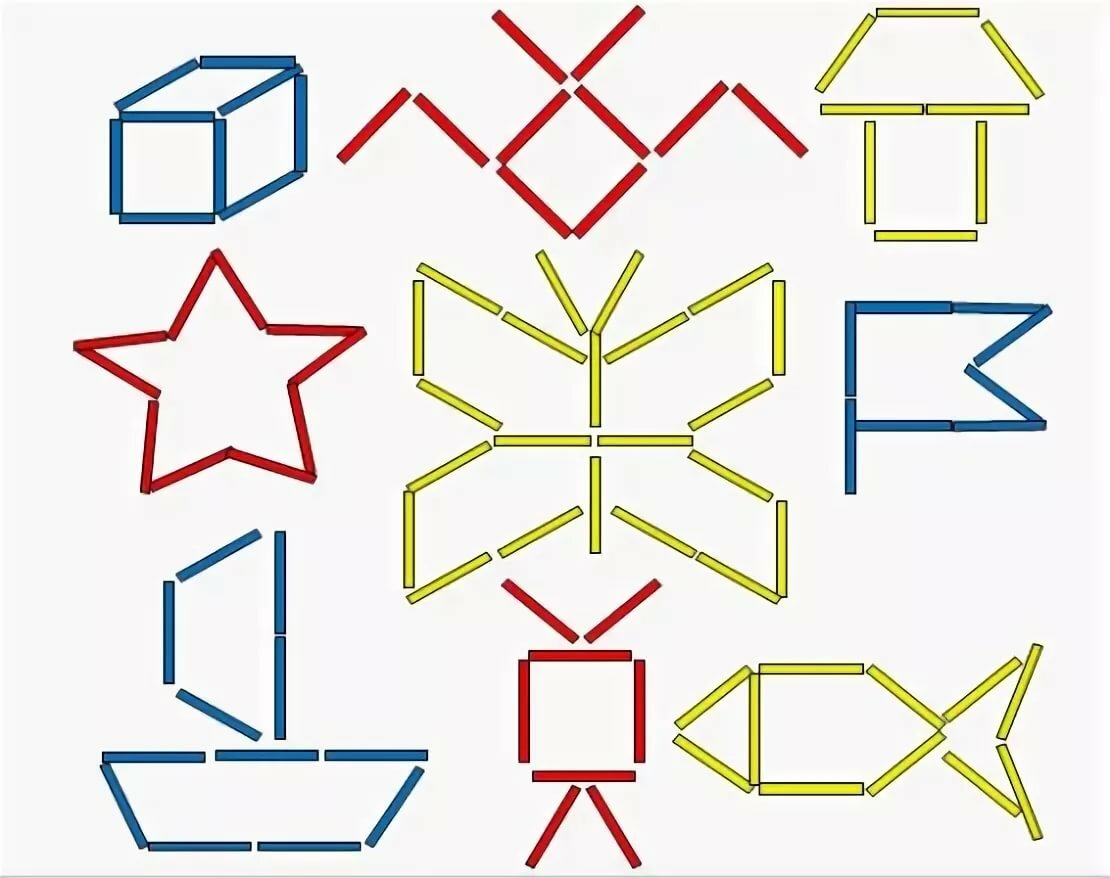 2. Семена растений.
Можно выкладывать горохом или фасолью контур нарисованной фигуры. Можно перемешать белую и красную фасоль и предложить ребёнку рассортировать её по цвету.
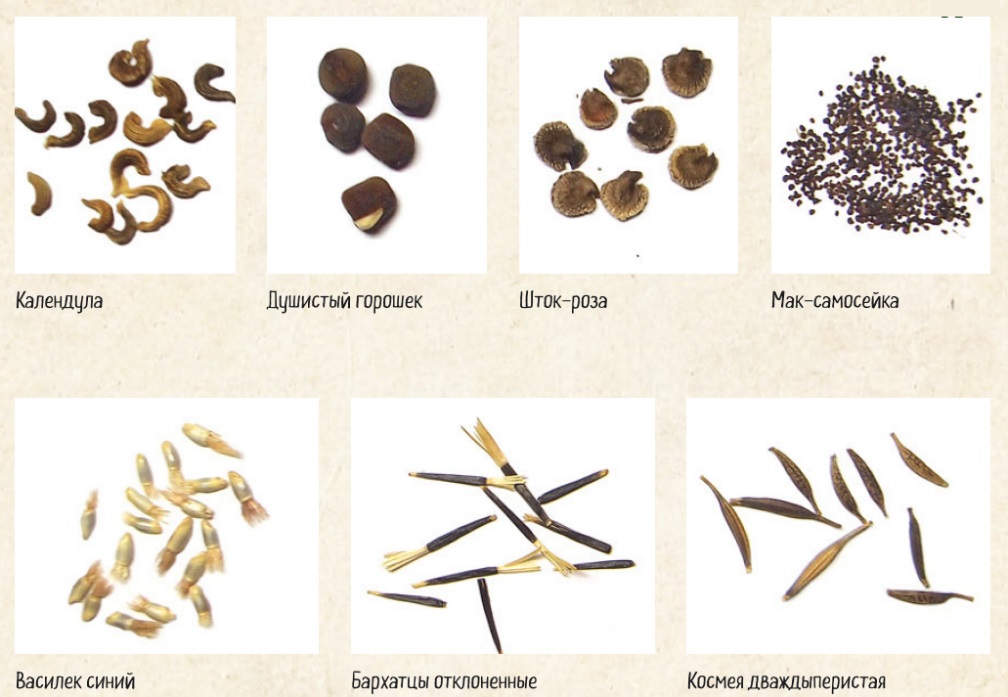 3. Пуговицы.
С помощью пуговиц можно выкладывать дорожки и узоры, можно нанизывать пуговицы ни нитку или проволоку. Из проволоки можно сделать кустик и вешать на него листики (зелёные пуговицы) или плоды (красные и жёлтые пуговицы).
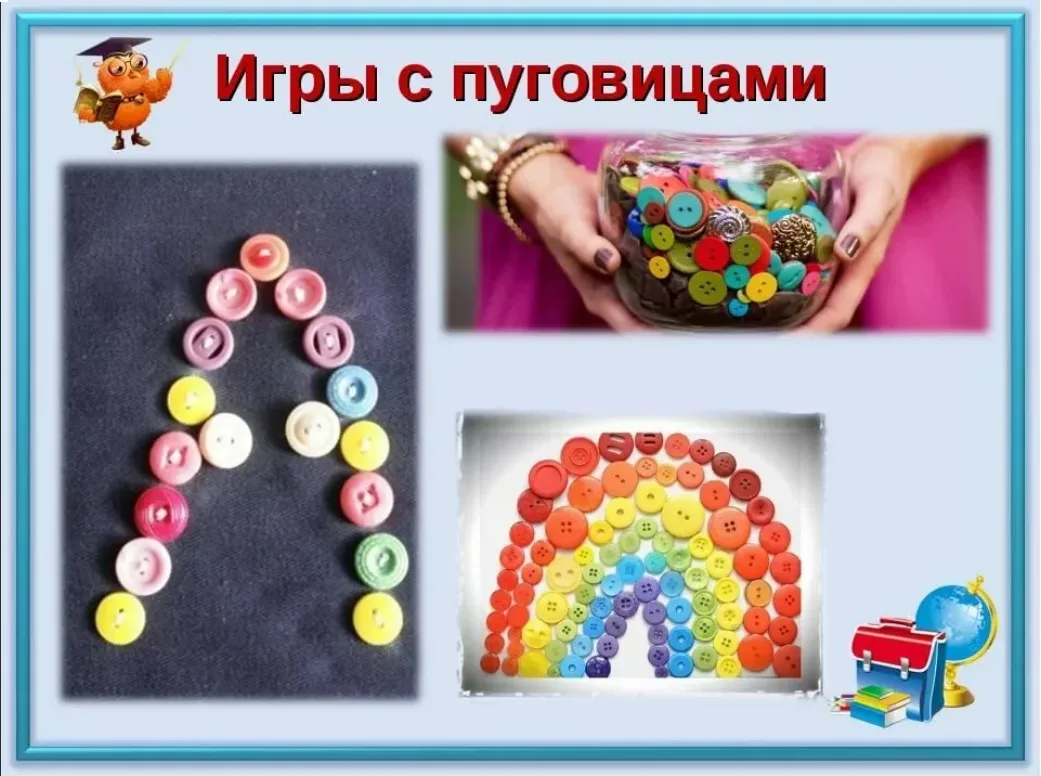 4. Прищепки.
Прищепки можно цеплять на что угодно. Важно показать малышу, как правильно брать прищепки, как можно их открыть, как прикрепить. Можно цеплять прищепки к картонным фигурам: лучи к солнцу (жѐлтый круг), дождик к туче, травку к лужайке (коричневый прямоугольник) и т.д.
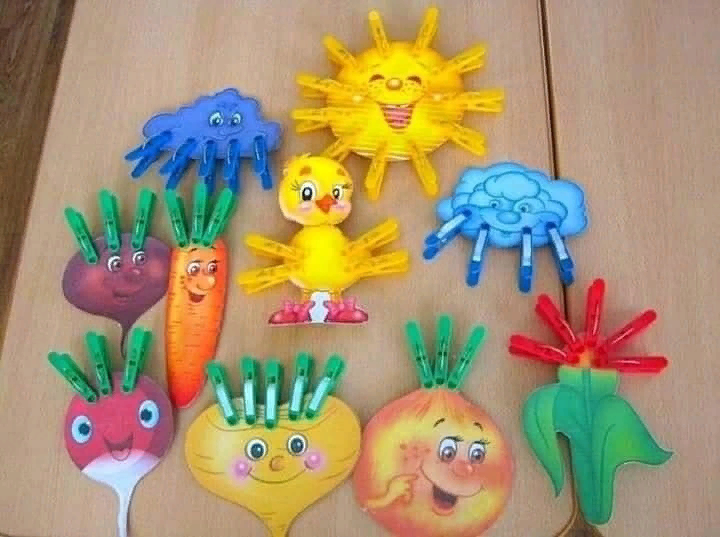 5. Трафареты.
Поскольку малышам легче обводить внутри, чем снаружи, начинать лучше с трафаретов для внутренней обводки и с самых лёгких фигур (круг, квадрат). Желательно, чтобы трафареты были не плоскими (можно сделать из линолеума).
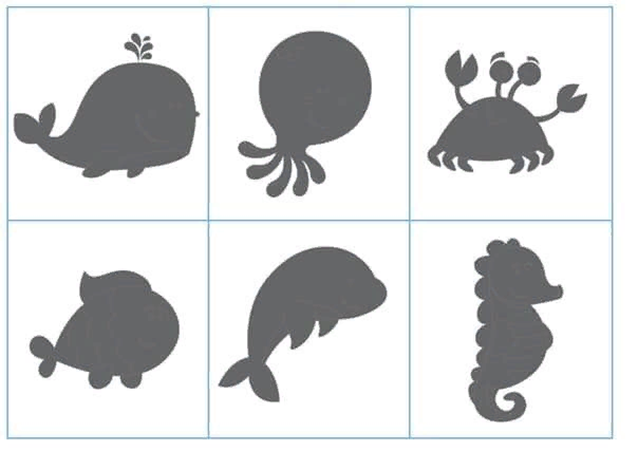 6. Крышки.
Дайте ребёнку разные по форме и величине баночки или бутылочки и отдельно крышечки от них. Предложите ему подобрать крышечки к подходящим баночкам и закрутить их.
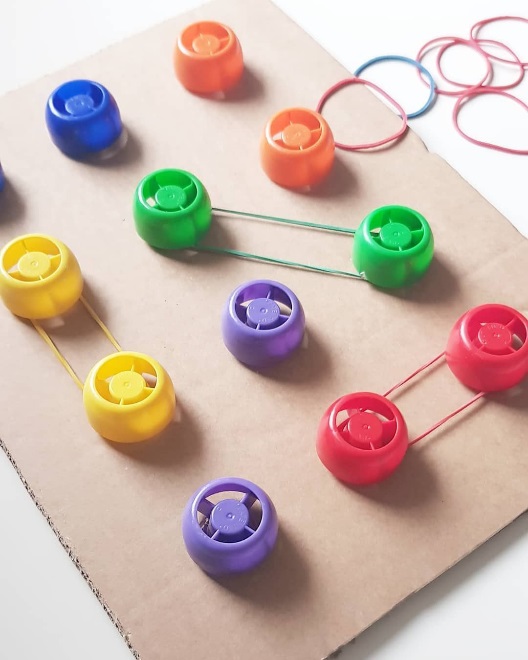 7.Массажный шарик су-джок .
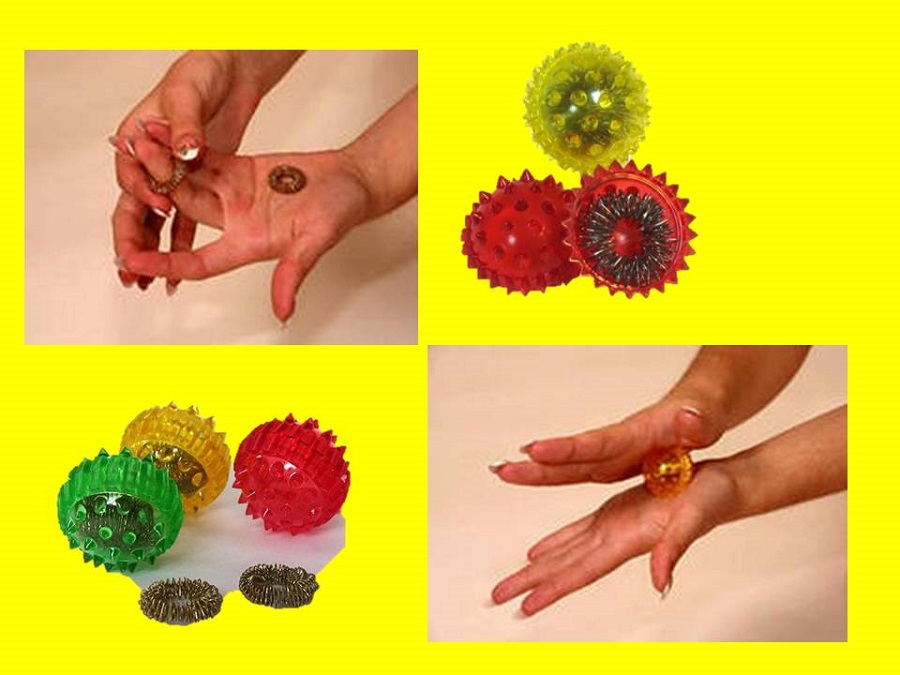 8.Фольга.
Заверните в фольгу мелкие предметы, пусть малыш их разворачивает, а потом заворачивает сам.
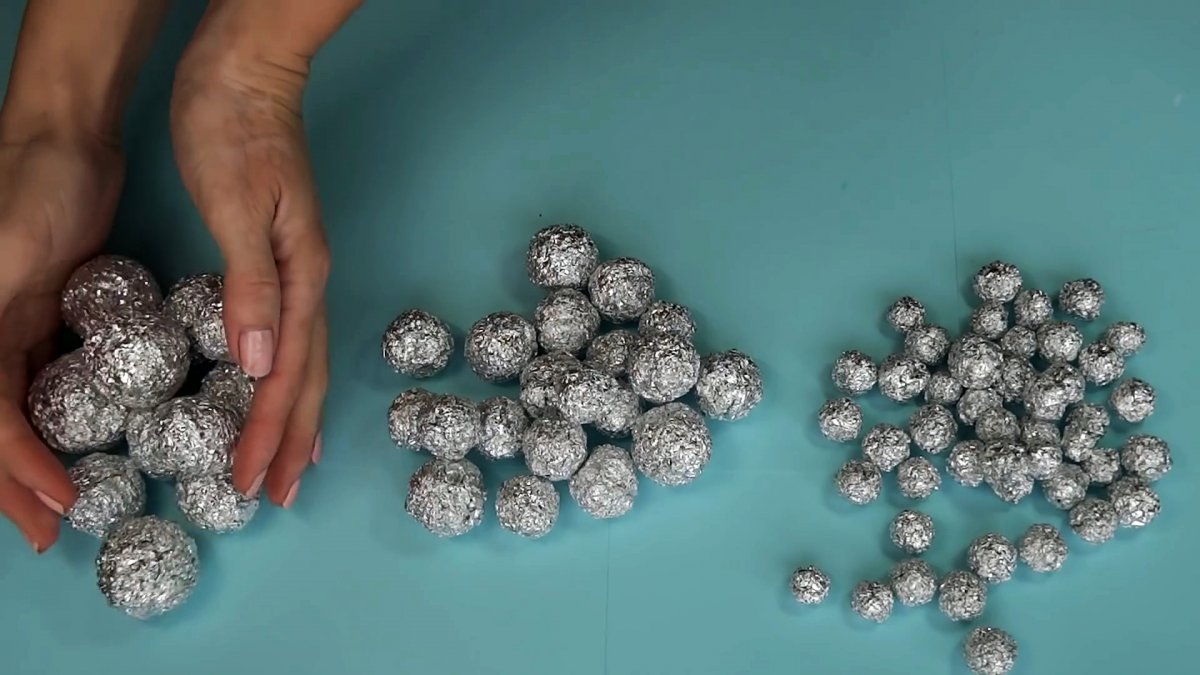 9.Игры с пластиковой бутылкой.
Попросите малыша сложить мелкие предметы по одному в пластиковую бутылку через горлышко. Если вы отдыхаете на море, можно собирать мелкие камушки или ракушки. Это игра также учит малыша определять на глаз размер предметов.
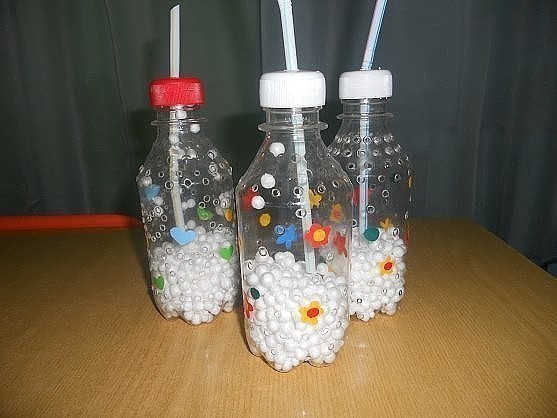 СПАСИБО ЗА ВНИМАНИЕ!!!